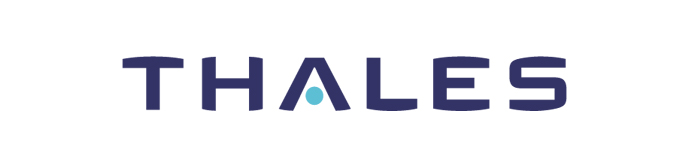 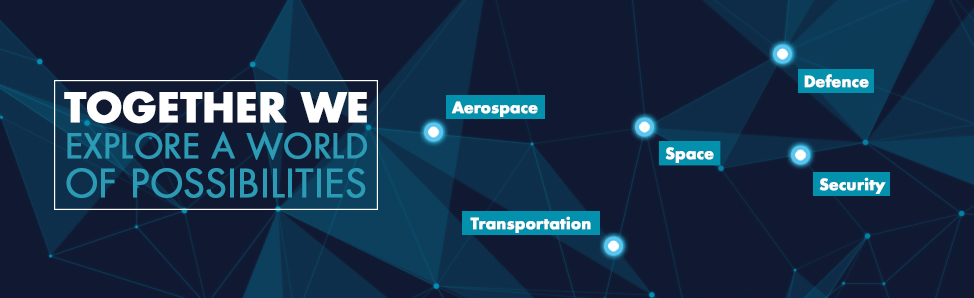 Thales jest światowym liderem w zakresie dostarczania systemów bezpieczeństwa dla transportu naziemnego, przestrzeni powietrznej, działalności obronnej oraz transakcji elektronicznych. W zakresie transportu kolejowego Thales jest jednym z czołowych dostawców systemów automatyki kolejowej i liderem we wdrażaniu ETCS zapewniając automatyzację sterowania ruchem pociągów przy zachowaniu maksimum bezpieczeństwa transportu, pasażerów i towarów. 
W Polsce Thales skutecznie wspiera rozwój sieci kolejowych jako lider w zakresie automatyki kolejowej oraz rozwija nowe obszary biznesu oferując zaawansowane technologicznie rozwiązania dla wojska, branży lotniczej, transportu, telekomunikacji oraz sektora publicznego.  

Aktualnie Thales Polska sp. z o.o. poszukuje osoby do pracy na stanowisku:

(staż) Inżynier ds. Rozwoju - Software IXL 
Miejsce pracy: Warszawa

Cel stanowiska: staż w zespole projektowym przygotowania danych aplikacyjnych

Zadania na stanowisku: 
analiza planów schematycznych sterowania ruchem kolejowym
przygotowanie oprogramowania aplikacyjnego urządzeń Thales 
archiwizacja dokumentacji

Wymagania:
wykształcenie Inżynierskie
znajomość architektury komputerowych systemów sterowania 
znajomość podstawy sterowania ruchem kolejowym
umiejętność czytania planów schematycznych 
obsługa Windows / Pakietu Office 
(mile widziane) znajomość przepisów kolejowych Ie-4 ; Ir-1
(mile widziane) podstawy konfiguracji sieci IP


Oferujemy:
płatny staż , celem nabycia doświadczenia przy projektowaniu urządzeń, konfigurowaniu oprogramowania urządzeń sterowania ruchem kolejowym
możliwość praktycznego zapoznania z procesem projektowym w rozumieniu prawa budowlanego
praca w zespole projektantów i inżynierów (różne dziedziny techniczne) 
możliwość zatrudnienia po odbyciu stażu
 


Osoby zainteresowane ofertą prosimy o przesyłanie CV na adres: rekrutacja@thalesgroup.com




Prosimy o dopisanie następującej klauzuli: „Wyrażam zgodę na przetwarzanie moich danych osobowych przez firmę Thales Polska sp. z o.o. z siedzibą w Warszawie  przy ul. gen. Józefa Zajączka 9 dla potrzeb niezbędnych do realizacji procesu rekrutacyjnego, zgodnie z przepisami ustawy z 29.08.1997 o ochronie danych osobowych (Dz. U. z 2002 r. Nr 101, poz. 926 z póź. zm.)“. Przyjmuję do wiadomości, że przysługuje mi prawo wglądu do treści moich danych oraz ich poprawiania.
Uprzejmie informujemy, że skontaktujemy się jedynie z wybranymi kandydatami.
www.thalesgroup.com